I'm glad to see you.
The topic: «Welcome to my house».
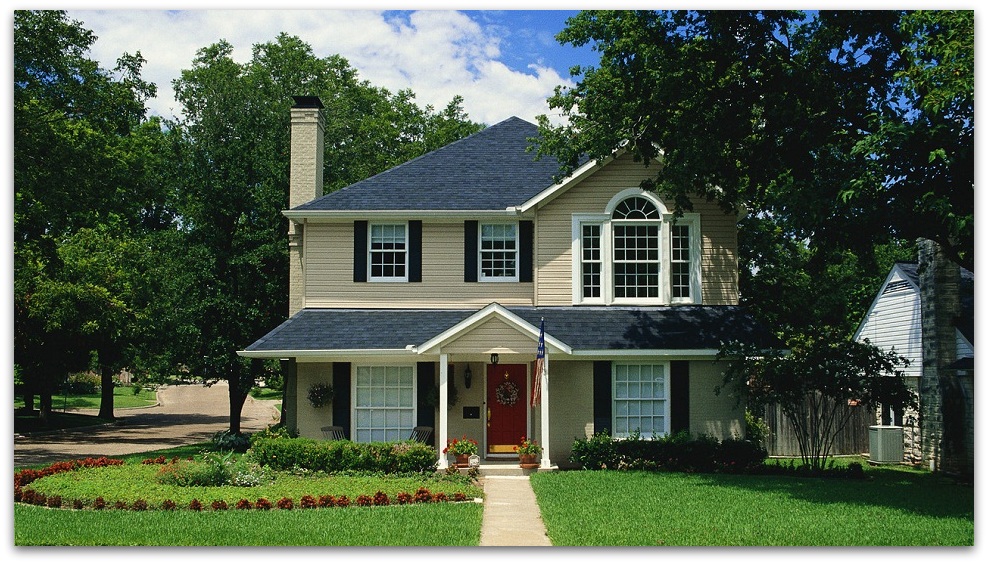 East or West, home is best. 

2. There is no place like home.

3. My house is my castle. 

4. Home, sweet home.
Make the sentences with the construction 
«there is, there are».

1. There/ the/ plate / on / apples/ are. 
    is/ a / on / lamp / the / table/ There. 
2. There / on / the / street/ is/ a / dog /on. 
    in / the /vase /There/ flowers/ are.
3. There/ in /Moscow /are/ hotels / many.
    books / There /two /are/ on/ shelf /the.
4.  cats /There /not / the / are / in street. 
    is/ car /There /a/ in /the /street.
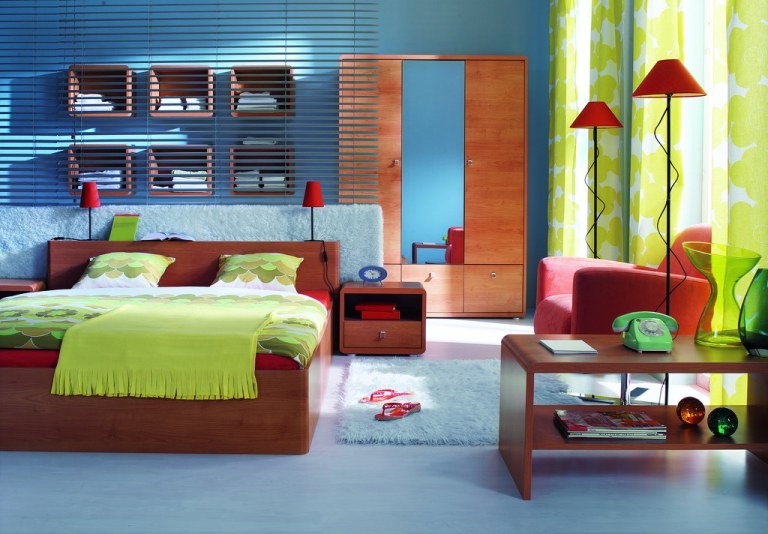 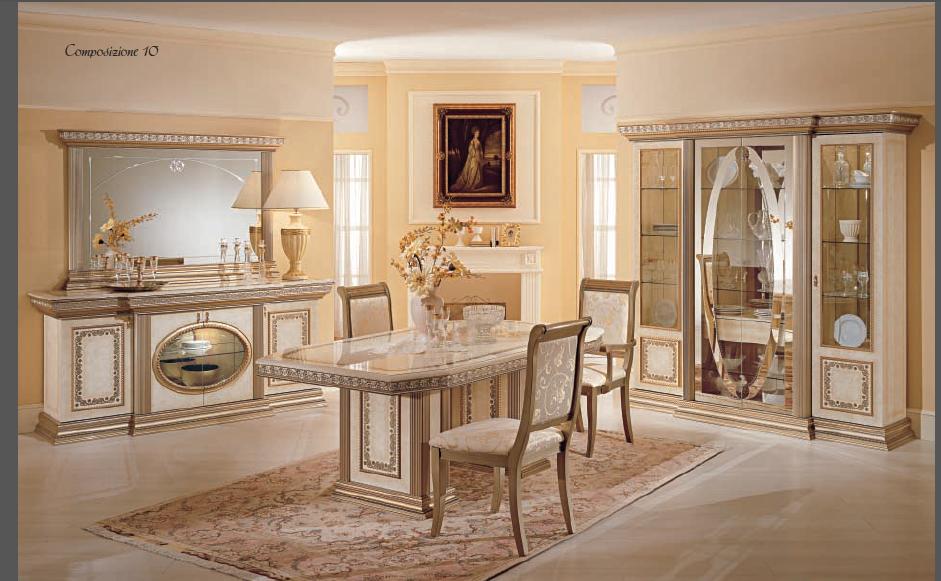 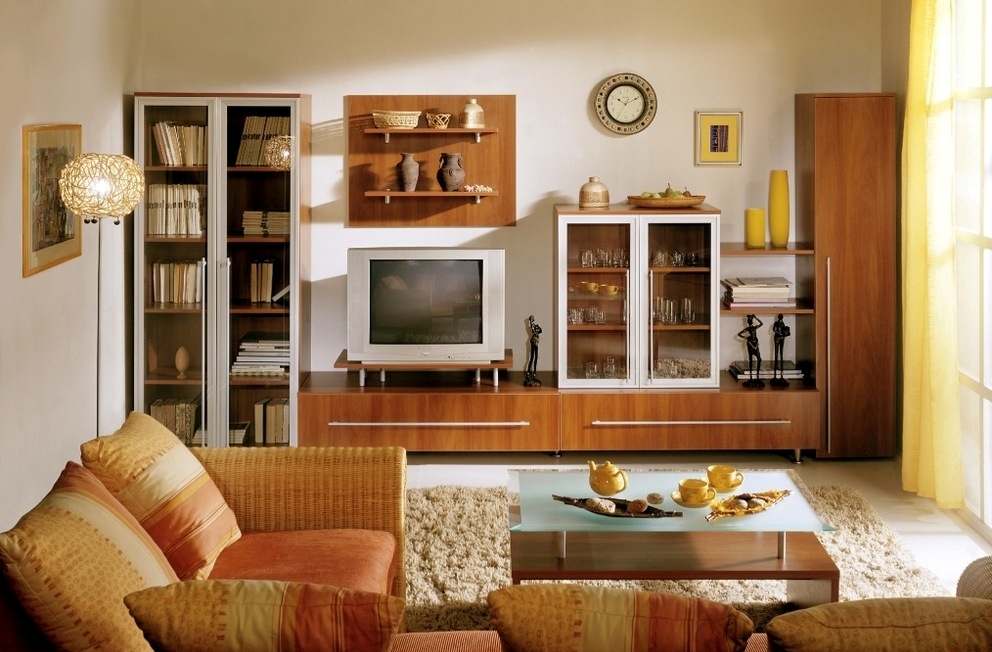 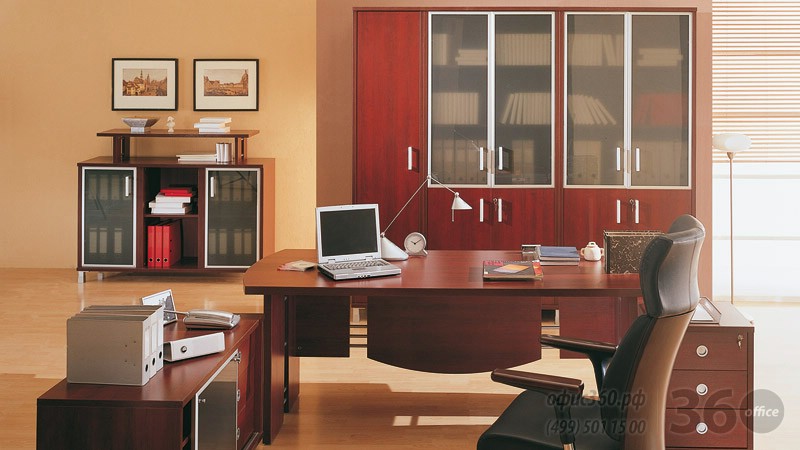 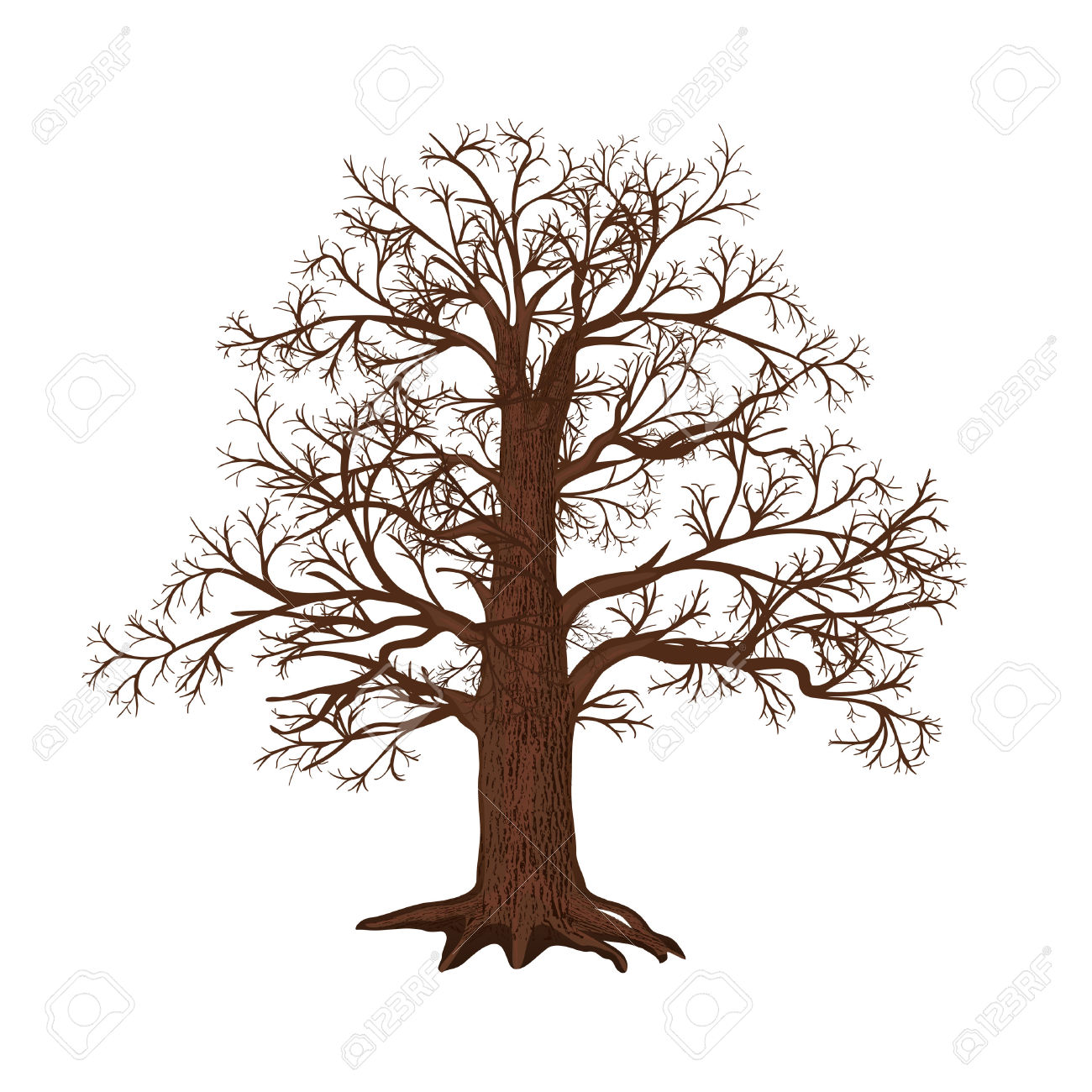 I like the lesson, because it was…
(interesting, happy, good). 

I don’t like the lesson, because it was not… (interesting, happy, good).
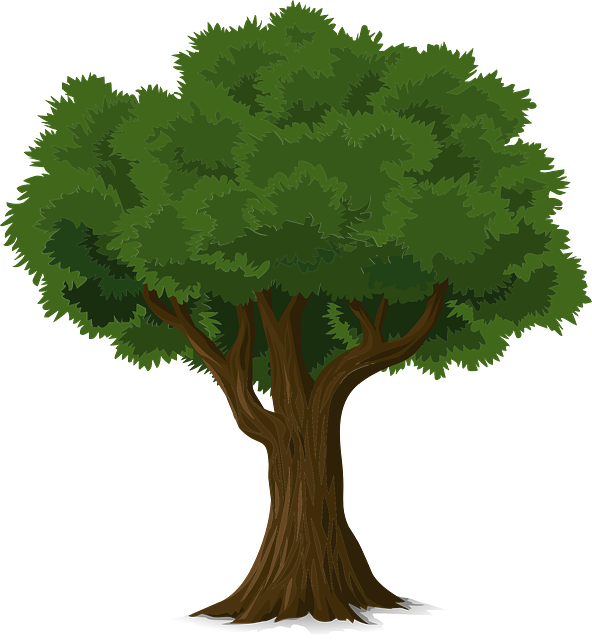 Thank you for the lesson.